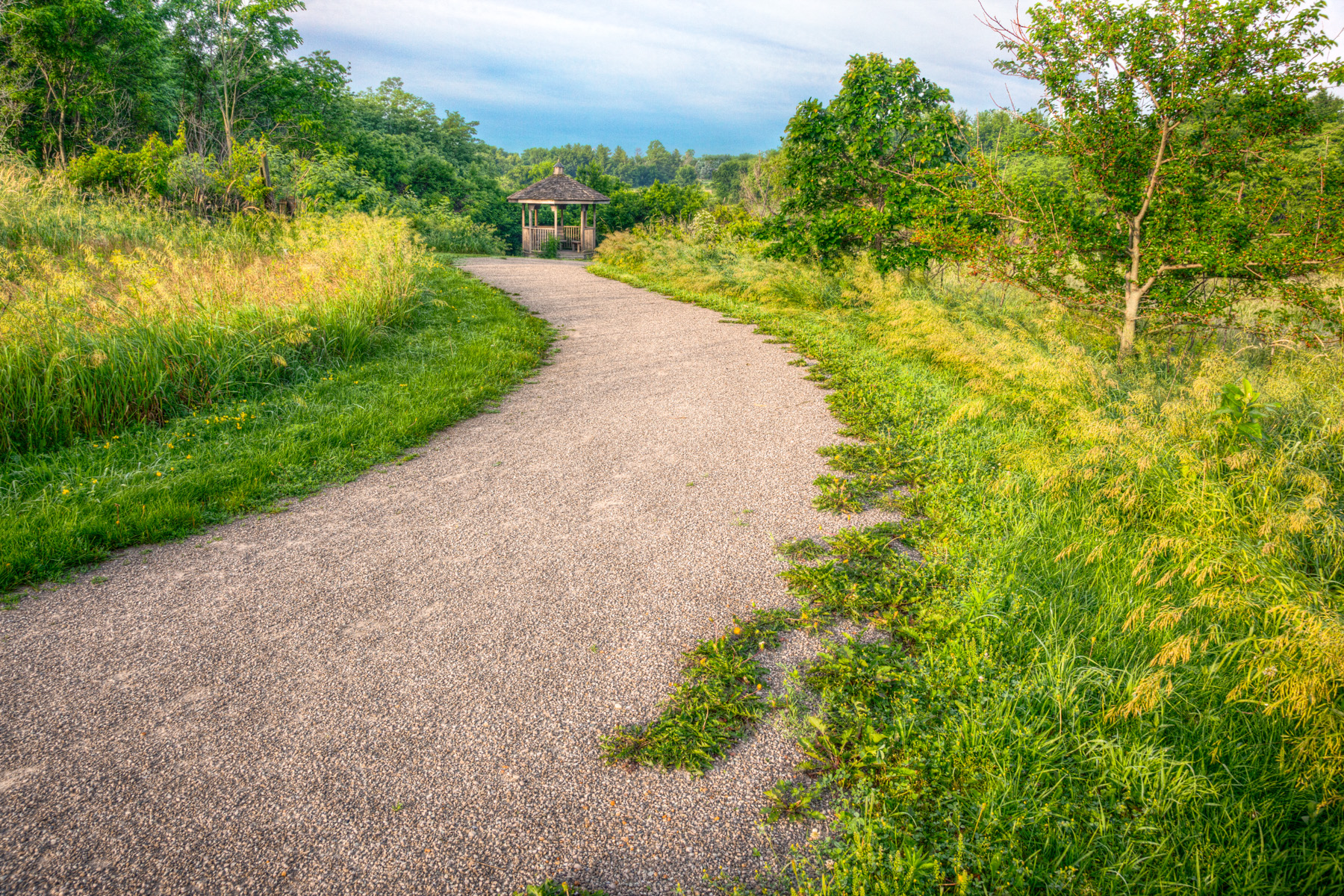 Federal Recreational Trails Program
Funding Recommendation
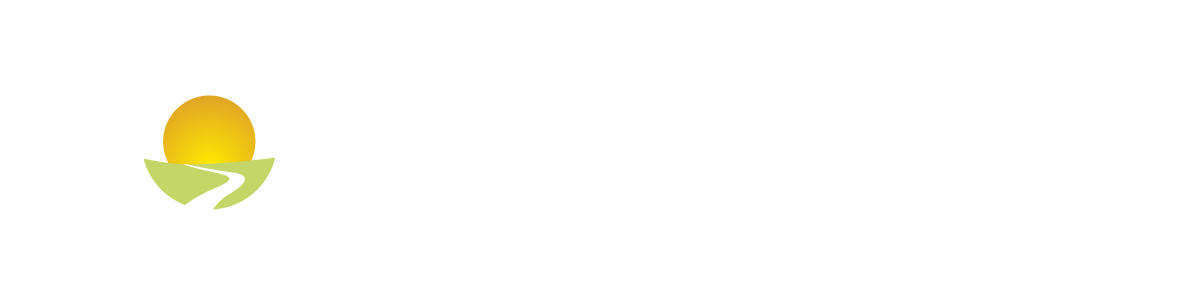 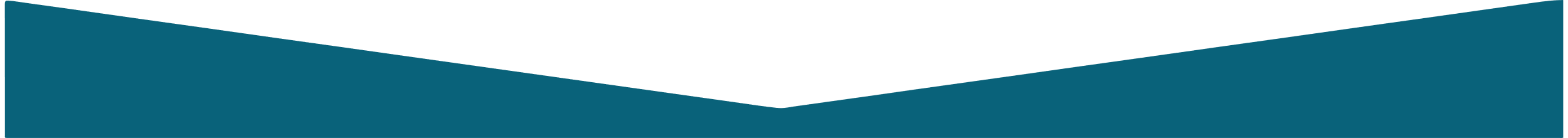 Debra Arp
Local Systems Bureau, Grant Team Leader
12/10/2024
Federal Recreational Trail Program
Created in 1991
Available to federal, state, and local government agencies. Private individuals and organizations may apply with a government co-sponsor.
Purpose is to develop and maintain recreational trails and trail related facilities for both motorized and non-motorized trail users.
Eligible projects include:
Maintenance and restoration of existing trails, development of trailside and trailhead facilities, purchase of trail construction and maintenance equipment, construction of new trails and acquisition of land for trails.
2
2
Project Evaluation Criteria
3
3
Available Funding and Application Summary
4
4
List of Motorized Applications Recommended
5
Jump to Applications Not Recommended for Funding
5
List of Non-motorized Applications Recommended
6
Jump to Applications Not Recommended for Funding
6
Map of Applications Received
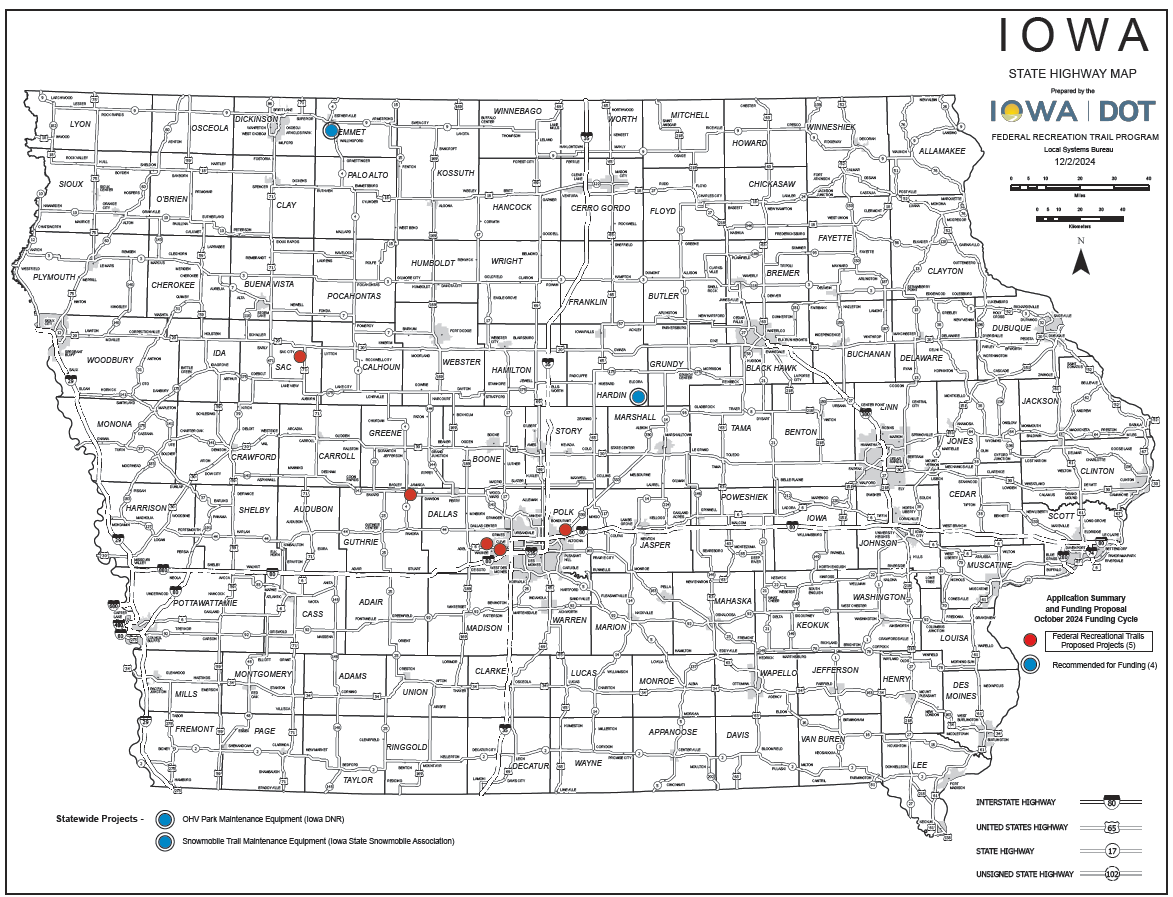 7
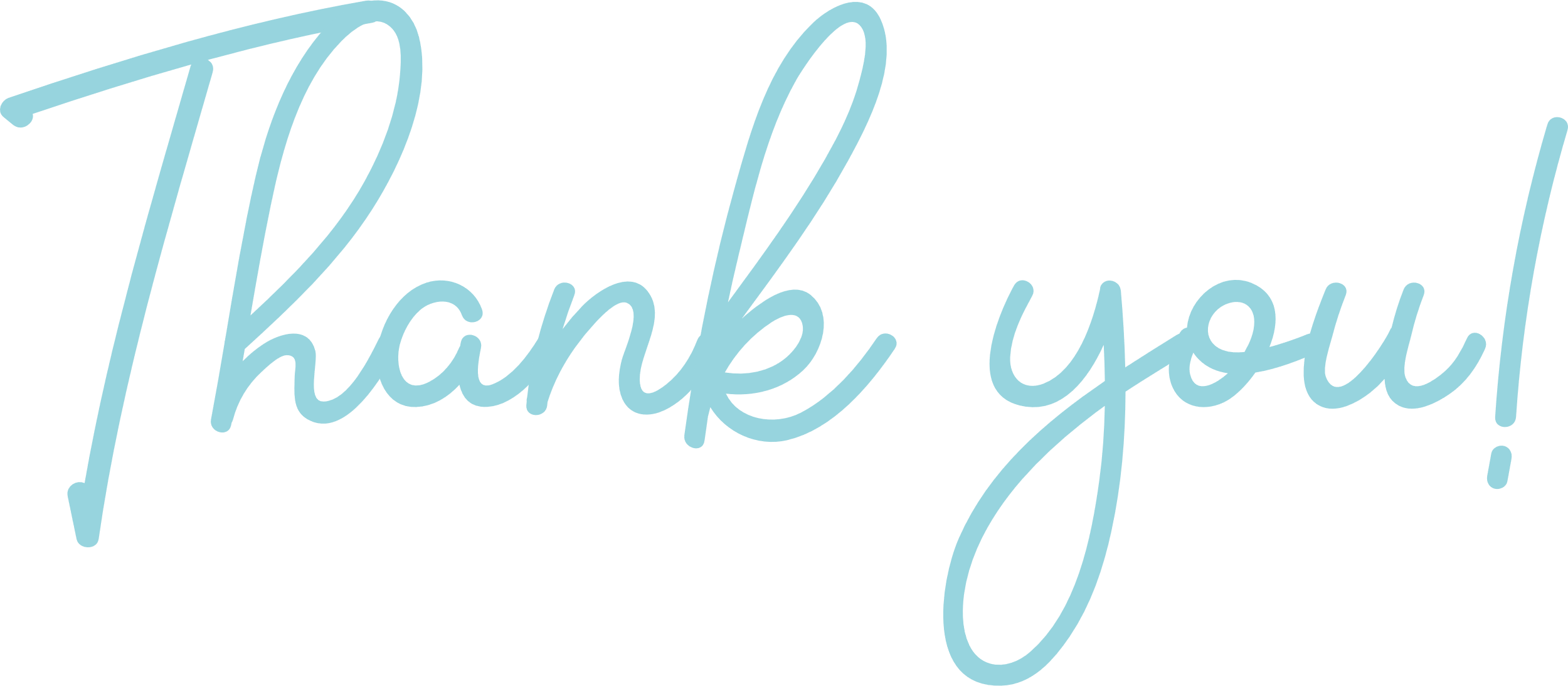 Questions?
scott.flagg@iowadot.us
515-239-1252
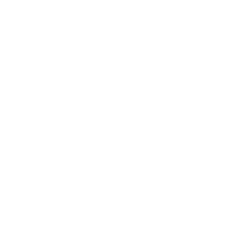 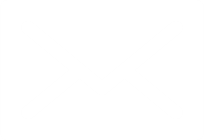 Snow Trail Maintenance Equipment
(Iowa State Snowmobile Association)
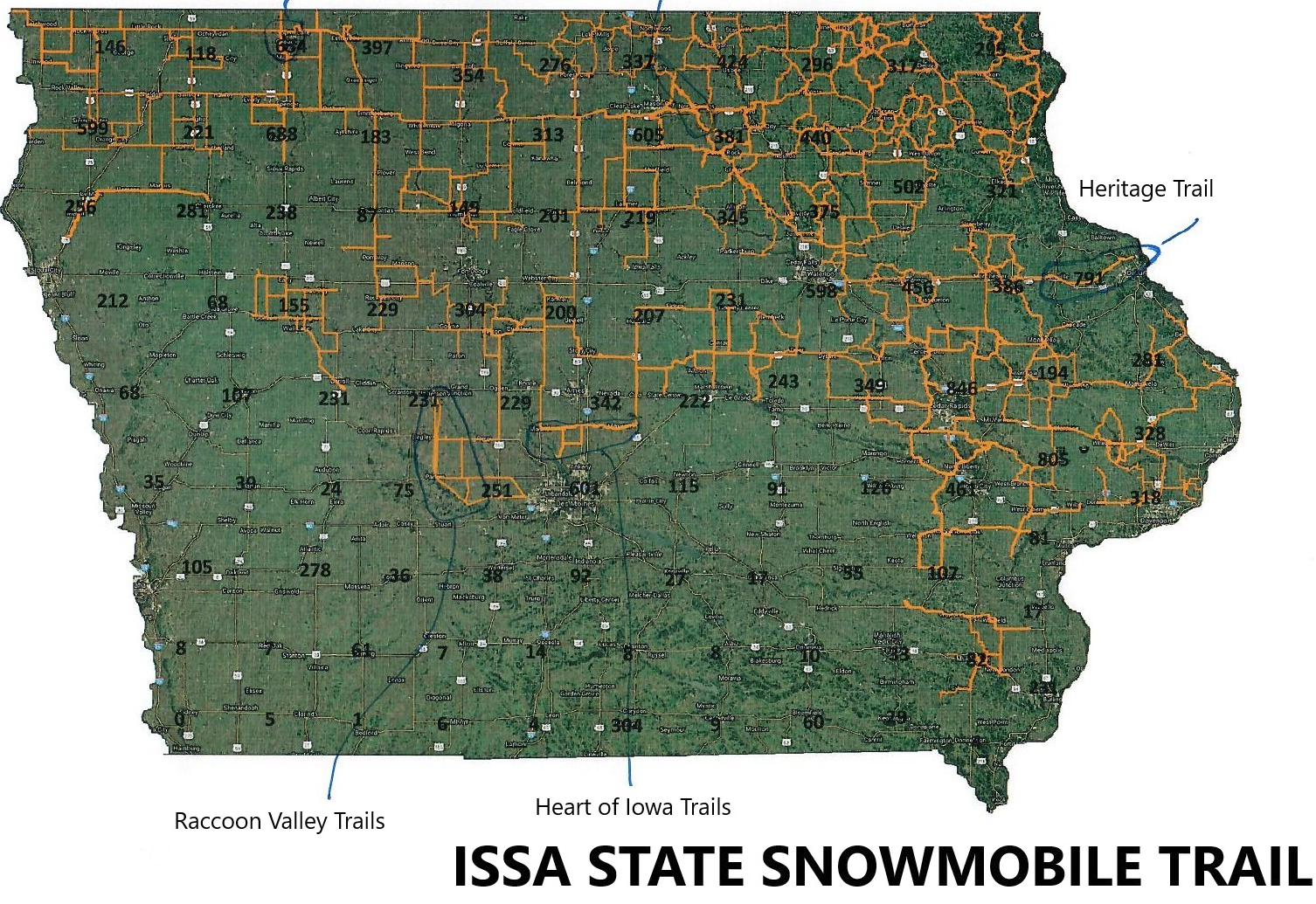 This project purchases new snow cat power units and drags to maintain snow trails across Iowa.

Total Cost:    $325,000
Requested:   $260,000 (80%)
Return to List of Applications Recommended
9
Off-Highway Vehicle Park Equipment
(Iowa Department of Natural Resources)
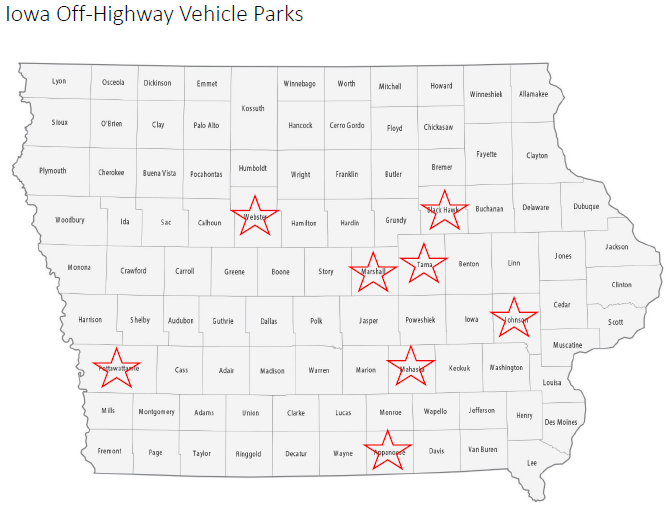 This project will purchase six pieces of trail maintenance equipment (bobcats and excavators) for use at designated OHV parks.

Total Cost:    $340,000
Requested:   $272,000 (80%)
Return to List of Applications Recommended
10
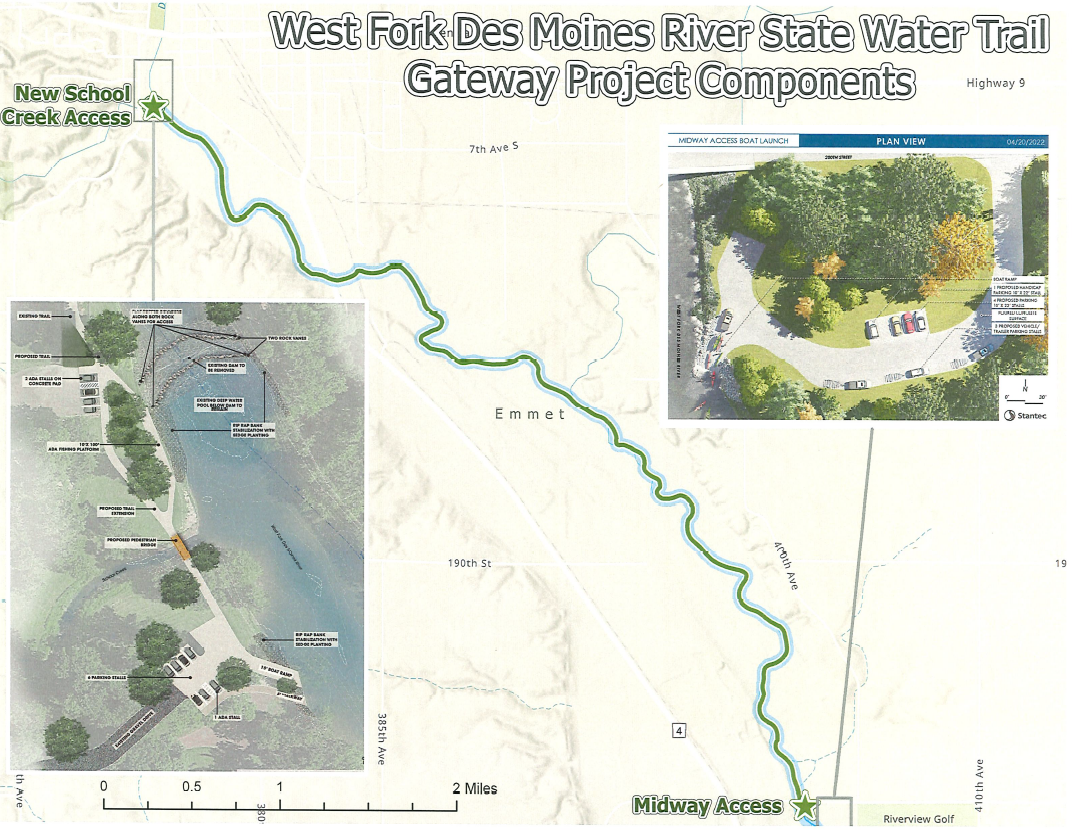 Estherville River Recreation Enhancement Project
(Estherville)
This project includes several water trail improvements along the West Fork of the Des Moines River including reconstruction of the School Creek access and a new Midway Access resulting in 2 ADA-accessible launches and landings, enhanced fishing access, and additional pedestrian improvements.

Total Cost:    $1,300,000
Requested:   $650,000 (50%)
Return to List of Applications Recommended
11
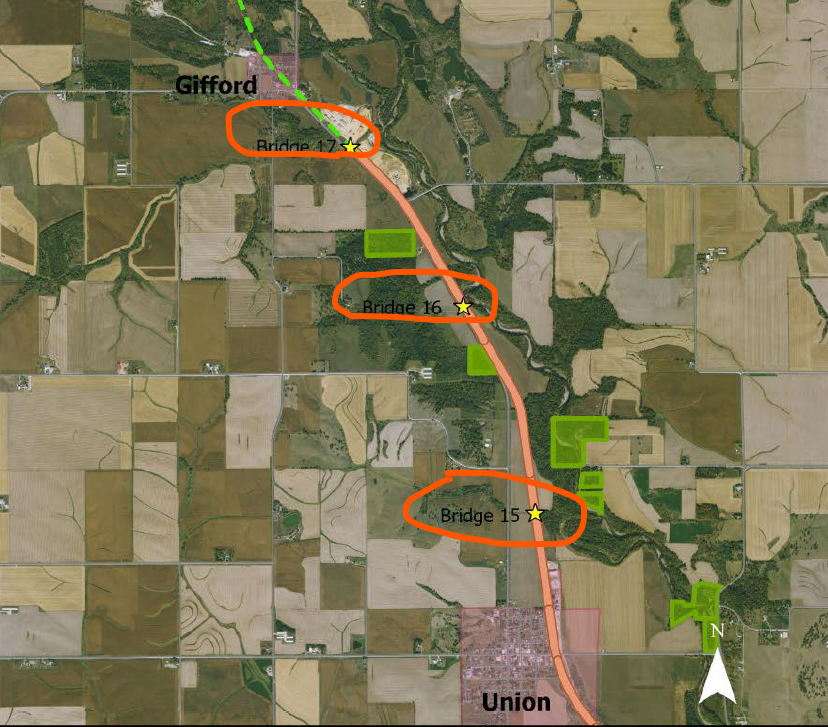 Iowa River’s Edge Trail: Bridge Improvements
(Hardin County)
This project will rehabilitate three bridges along the Iowa River’s Edge Trail between Gifford and Union. 

Total Cost:    $548,071
Requested:   $438,475 (80%)
Return to List of Applications Recommended
12
List of Applications Not Recommended for Award
13
Return to List of Applications Recommended
13